1
Highly qualified requirements
Wyoming Department of Education
Special Programs Division
May 2012
[Speaker Notes: Thank you for joining us for the May, 2012 monthly technical assistance call on Highly Qualified Requirements. In this presentation, we will focus on the provisions for highly qualified teachers and providers in special education.]
2
Confusing, yet critical. . .
Do all special education teachers need to be highly qualified?
If I teach multiple subjects to special education students, do I need to be highly qualified?  In all subjects?
If I only teach severely impaired students who are learning alternate standards, do I still have to be highly qualified?
Does Wyoming permit any alternate routes to certification and highly qualified status?
Do other service providers like paraprofessionals or therapists need to be highly qualified?
[Speaker Notes: The questions listed in this slide loom large for districts, teachers and providers.  The highly qualified teacher and provider provisions in the federal regulations are some of the most confusing.  Also, Wyoming is in a state of transition with respect to meeting  the highly qualified teacher requirements in special education.  Speaking the same language regarding the highly qualified teacher requirements is critical.]
3
The Relevant Provisions
34 C.F.R. §300.18  Highly qualified special education teachers:
(a) Requirements for special education teachers teaching core academic subjects.
(b) Requirements for special education teachers in general.
(c) Requirements for special education teachers teaching to alternate achievement standards.
(d) Requirements for special education teachers teaching multiple subjects.
34 C.F.R. §300.156 Personnel Qualifications
(a) General.
(b) Related services personnel and paraprofessionals.
(c) Qualifications for special education teachers.
[Speaker Notes: These are the main provisions of the highly qualified teacher requirements in the federal regulations.  The provisions are confusing and inter-related.  A thorough understanding of each provision and its inter-relationship with others is critical to compliance with the federal requirements.
School district, or “district” is used universally to apply to any public agency serving students under the IDEA.  The term “LEA” is used synonymously with “district.”]
4
In Harmony
These provisions must be read in harmony, meaning that each section and the interrelation of all sections must be understood.  





We will weave together the requirements in the IDEA in order to fully understand the highly qualified provisions.
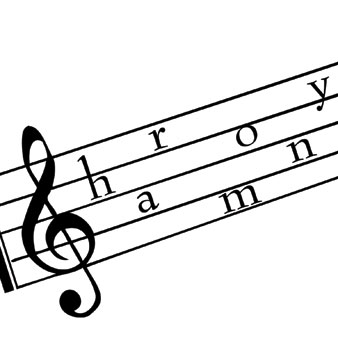 [Speaker Notes: The provisions must be read together in order to fully understand the highly qualified requirements.]
5
34 C.F.R. § 300.18(a)
Requirements for special education teachers teaching core academic subjects.  For any public elementary or secondary school special education teacher teaching core academic subjects, the term highly qualified has the meaning given the term in the No Child Left Behind Act, except that the requirements for highly qualified also – 
Include the requirements described in paragraph (b) below; and
Include the option for teachers to meet the requirements by meeting the requirements of (c) and (d) below.
[Speaker Notes: The highest standards apply to teachers teaching core academic subjects.  The requirements for attaining highly qualified status are prescriptive, and must be carefully followed. The requirements and the option for teachers to meet requirements are covered in the next few slides.]
6
34 C.F.R. § 300.18(b)
Requirements for special education teachers in general.
(1) When used with respect to any public elementary school or secondary school special education teacher teaching in a state, highly qualified requires that - 
(i) The teacher has obtained full state certification as a special education teacher (including certification obtained through alternative routes to certification), or 
The teacher has passed the state special education teacher licensing examination, and holds a license to teach in the state as a special education teacher;
(ii) The teacher has not had special education certification or licensure requirements waived on an emergency, temporary, or provisional basis; AND
[Speaker Notes: The section in blue is used to tie together provisions for assistance in understanding the highly qualified requirements. These sections represent one method of acquiring highly qualified status.]
7
34 C.F.R. § 300.18(b)
(iii) The teacher holds at least a bachelor’s degree.  


(This requirement is universal, and applies to any method of seeking highly qualified status.)
[Speaker Notes: The provisions in purple represent the alternative route to highly qualified status.]
8
34 C.F.R. § 300.18(b)
(2)  The teacher will be considered to meet the standard in paragraph (1) above if that teacher is a participant in an alternative route to special education certification program under which – 
(i) The teacher – 
(A) Receives high qualify professional development that is sustained, intensive, and classroom-focused in order to have a positive and lasting impact on classroom instruction, before and while teaching;
(B) Participates in a program of intensive supervision that consists of structured guidance and regular ongoing support for teacher or a teacher mentoring program;
(C) Assumes functions as a teacher only for a specified period of time not to exceed three years; and
(D) Demonstrates satisfactory progress toward full certification as prescribed by the state; and
(ii) The state ensures, through its licensure process, that the provisions of the above section are met.
[Speaker Notes: This section represents an alternative route to highly qualified teacher status.  In order to be eligible to pursue a highly qualified status through an alternative route, the teacher must hold at least a bachelor’s degree.]
9
34 C.F.R. § 300.18(b)
(3) Any public elementary school or secondary school special education teacher teaching in a state, who is not teaching a core academic subject, is highly qualified if the teacher meets the requirements in paragraph (b)(1) above OR the requirements in paragraphs (b)(1)(iii) AND (b)(2) above.
[Speaker Notes: Wyoming has not yet approved an alternative route to special education certification that is considered compliant with the Federal Regulations.  An alternate route should not be confused with the current EA exception or any other type of licensure exception.  The Professional Teaching Standards Board, in conjunction with WDE, is working to develop standards for an alternative route to special education licensure. More on this later.]
10
Alternative Route and Highly Qualified
An individual participating in an alternative route to certification program in special education who does not intend to teach a core academic subject, may be considered a highly qualified special education teacher if the individual holds at least a bachelor’s degree and participates in an alternative route to certification program that meets the requirements of 34 C.F.R. § 300.18(b)(2).
This means the teacher participating in the alternative route to certification is considered highly qualified prior to completion.  However, keep in mind the subject matter competency requirements. 
See 71 Federal Register 46557.
[Speaker Notes: The availability of an alternative route to special education certification will be an important tool for districts to utilize in order to “grow” special educators into the field. Remember, Wyoming has not yet approved an alternative route to special education certification that is considered compliant with the Federal Regulations.]
11
34 C.F.R. § 300.18(c)
Requirements for special education teachers teaching to alternate achievement standards.  When used with respect to a special education teacher who teaches core academic subjects exclusively to children who are assessed against alternate achievement standards, highly qualified means the teacher – 
Meet the highly qualified requirement in NCLB.
In the case of instruction above the elementary level, meet the highly qualified requirements in NCLB AND have subject matter knowledge appropriate to the level of instruction being provided and needed to effectively teach to those standards.
[Speaker Notes: Teachers who teach the most significantly impaired students can be considered highly qualified without demonstrating competency in core subject areas in some limited circumstances.]
12
Huh?
Teachers who exclusively instruct students whose performance is measured against alternate academic achievement standards need not meet the same highly qualified teachers requirements as other teachers.  
IDEA permits these teachers to comply with the highly qualified standard of NCLB for elementary school teachers.
HOWEVER, if the student requires instruction above the elementary level in a particular academic subject, the teacher must have subject matter competency appropriate to the level of instruction being provided.  
See Letter to Kolbe, 52 IDELR 48 (OSEP 2008).
[Speaker Notes: If the students being taught need content presented at the elementary level, regardless of age, then those teachers are subject to a relaxed standard with respect to subject matter competency. For highly qualified teachers who are teaching multiple core subjects the requirements are different. These requirements will be covered in the next slide.]
13
34 C.F.R. § 300.18(d)
Requirements for special education teachers teaching multiple subjects.  When used with respect to a special education teacher who teaches two or more core academic subjects exclusively to children with disabilities, highly qualified means that the teacher may either – 
(1) Meet the requirements in NCLB for a new teacher, or
(2) In the case of a teacher who is not new to the profession, demonstrate competencies in all the core academic subjects in which the teacher teaches in the same manner as is required for an elementary, middle, or secondary school teacher.
[Speaker Notes: Demonstration of competency is required in each core academic subject taught by a highly qualified special education teacher. The SEA must ensure that personnel are highly.]
14
34 C.F.R. § 300.156(a)
The SEA must establish and maintain qualifications to ensure that personnel necessary to carry out the purposes of this part are appropriately and adequately prepared and trained, including that those personnel have the content knowledge and skills to serve children with disabilities.
[Speaker Notes: Personnel standards must be established and maintained by the state. The purpose of this requirement is to ensure high quality and uniformity across Wyoming.]
15
34 C.F.R. § 300.156(b)
Related services personnel and paraprofessionals.  The qualifications established and maintained by the SEA must include qualifications for related services personnel and paraprofessionals that – 
Are consistent with state licensing for each discipline; and
Ensure that related services personnel who deliver services in their discipline or profession meet the requirements above; AND 
Have not had certification or licensure requirements waived on an emergency, temporary, or provisional basis; AND
Allow paraprofessionals and assistants who are appropriately trained and supervised to be used to assist in the provision of special education and related services.
[Speaker Notes: Districts must not overlook provisions for related services personnel and paraprofessionals when reviewing the highly qualified requirements.  Although addressed in a separate section of the regulations, these provisions must also be satisfied.]
16
34 C.F.R. § 300.156(c)
Qualifications for special education teachers.  The qualifications established and maintained by the SEA must ensure that each person employed as a public school special education teacher in the state who teachers in an elementary school, middle school, or secondary school is highly qualified as a special education teacher.
[Speaker Notes: Qualifications for special education teachers are established and maintained by the SEA.]
17
Highly Qualified
Under the IDEA, mere completion of a special education teacher training program is not a sufficient predicate for being considered a highly qualified special education teacher. 
The IDEA requires full state certification or licensure as a special education teacher, and this would apply to teachers who are already certified or licensed as a regular education teacher, as well as to other individuals. 

71 Federal Register 46560.
[Speaker Notes: IDEA requires full state certification or licensure as a special education teacher.]
18
Does “Fully Certified” Mean “Highly Qualified”?
The terms “highly qualified” and “fully certified” are synonymous when used to refer to special education teachers who are not teaching core academic subjects.  
For special education teachers teaching core academic subjects, BOTH full special education certification or licensure AND subject matter competency are required.

See 71 Federal Register 46557.
[Speaker Notes: The requirements for teachers teaching core academic subjects exceeds the highly qualified teacher requirements because the demonstration of subject matter competency is in addition to the highly qualified requirement.]
19
Core Subjects
Core subjects refers to the core academic subjects, including English, reading or language arts, mathematics, science, foreign languages, civics and government, economics, arts, history, and geography. 

See 34 C.F.R. § 300.10 and 71 Federal Register 46559.
[Speaker Notes: Core subjects are defined in this slide.]
20
Subject Matter Competency
Special education teachers who teach core academic subjects must, in addition to meeting the highly qualified requirements, demonstrate subject-matter competency in each of the core academic subjects in which the teacher teachers.  See 71 Federal Register 46554.
The IDEA focuses on ensuring that children with disabilities achieve to high academic standards and have access to the same curriculum as other children.
In order to achieve this goal, teachers who teach core academic subjects to children with disabilities must be competent in the core academic areas in which they teach.  See 71 Federal Register 46556.
[Speaker Notes: IDEA focuses on ensuring that students with disabilities have access to the same curriculum as other children. Teachers who teach core subjects must be competent in the core academic areas they teach. Along with this slide, the next two slides review subject matter competency.]
21
Subject Matter Competency
Special education teachers who do not directly instruct children in any core academic subject or who provide only consultation to highly qualified teachers of core academic subjects to do not need to demonstrate subject matter competency in those subjects.  
These special educators could provide consultation services to other teachers, such as adapting curricula, using behavioral supports and interventions, or selecting appropriate accommodations for children with disabilities.  
They could also assist children with study skills or organizational skills and reinforce instruction that the child has already received from a highly qualified teacher in that core academic subject.
See 71 Federal Register 46557-46558.
[Speaker Notes: When deciding whether a teacher “teaches” core academic subjects or “supports” teachers of core academic subjects, keep in mind the intent of the highly qualified teacher requirements:  ensuring that children with disabilities have access to high quality instruction. Also, it is critical to remember that a special education teacher who does not “teach” a core academic subject must still be highly qualified.  The only difference in qualification for that teacher is with respect to subject matter competency.  Teachers who “support” rather than “teach” do not need to demonstrate subject matter competency.]
22
Subject Matter Competency
The definition of consultation services and whether a special education teacher provides consultation services are left to the SEA. 
While states may develop criteria to distinguish consultation verses instructional services, the IDEA and NCLB are clear that teachers who provide direct instruction in a core academic subject, including special education teachers, must meet the highly qualified teacher requirements, which include demonstrated competency in each of the core academic subjects the teacher teaches.
See 71 Federal Register 46558.
[Speaker Notes: The definition of consultation services and the role of the special education teacher is left to the SEA.]
23
Co-teaching
Regardless of whether co-teaching models are used, states and LEAs must ensure that teachers meet the highly qualified teacher requirements of the ESEA and the highly qualified special education teacher requirements under the IDEA, as well as the personnel requirements in 34 C.F.R. § 300.156.  

See 71 Federal Register 46561.
[Speaker Notes: Remember that regardless of the co-teaching model used, the LEA must ensure that teachers meet the highly qualified requirements of the ESEA and IDEA, as well as the requirements in 34 C.F.R. § 300.156.]
24
Regular Education for IEP Students
The IDEA does not require general education teachers who teach children with disabilities to be certified in special education.  
General education teachers who are highly qualified in particular subjects and who teach children with disabilities in those subjects are not required to have full state certification as a special education teacher. 
For example, a reading specialist who is highly qualified in reading instruction, but who is not certified as a special education teacher, would not be prohibited from providing reading instruction to children with disabilities.
See 71 Federal Register 46556.
[Speaker Notes: Highly qualified regular education teachers can provide service to special education students.]
25
Highly Qualified and FAPE
The duty to provide FAPE includes the provision of special education and related services that meet the state standards.  
This duty applies to all services provided in an IEP, and also extends to compensatory education services.  
“Personnel providing compensatory services should meet the same requirements that apply to personnel providing the same types of services as part of a regular school program.”  
See Letter to Anonymous, 49 IDELR 44 (OSEP 2007).
[Speaker Notes: Be aware that this requirement extends to the provision of ESY services as well.  OSEP explained in Letter to Copenhaver  that “No distinction is made between the personnel qualifications for special education and related services provided pursuant to a child’s IEP as part of the regular school program and those provided pursuant to an IEP as ESY services.”  (50 IDELR 16 (OSEP 2007).]
26
Special Education Schools
The highly qualified special education teacher requirements apply to all public school special education teachers.  
There are not separate or special provisions for teacher of children who are blind and visually impaired, or for teachers of children with other low incidence disabilities.
These children should receive the same high quality instruction from teachers who meet the same high standards as all other teachers and who have the subject matter knowledge and teaching skills necessary to assist these children to achieve high academic standards.
See 71 Federal Register 46555.
[Speaker Notes: Teachers of children with low incidence disabilities must be highly qualified special education teachers.]
27
Related Services Providers
Related services providers who do not meet the personnel qualifications established by the SEA would not be considered qualified to serve children with disabilities under the IDEA, even with supervision by qualified personnel.

See 71 Federal Register 46611.
[Speaker Notes: The provisions addressing related services providers and paraprofessionals are often overlooked.  A clear understanding of these requirements is critical to compliance.]
28
Paraprofessionals
Qualifications for personnel, including paraprofessionals, must be consistent with the state-approved or state-recognized certification, licensing, registration, or other comparable requirements that apply to the professional discipline in which those personnel are provided special education or related services.

See 71 Federal Register 46611.
[Speaker Notes: In this slide we are reminded that the qualifications for paraprofessional must not be overlooked. Make sure that your paraprofessionals are assisting highly qualified teachers, not acting in place of them. The role of the paraprofessional is discussed in the next two slides.]
29
Paraprofessionals
The IDEA specifically permits paraprofessionals and assistants who are appropriately trained and supervised to assist in providing special education or related services.
This provision should not be construed to permit or encourage the use of paraprofessionals as a replacement for teachers or related services providers who meet state qualification standards.
Using paraprofessionals and assistants as teachers or related services providers would be inconsistent with the state’s duty to ensure that personally necessary to carry out the IDEA are appropriately and adequately prepared and trained.

See 71 Federal Register 46612.
[Speaker Notes: IDEA permits paraprofessionals who are appropriately trained and supervised to assist in providing special education or related services.]
30
Paraprofessionals
Paraprofessionals in public schools are not directly responsible for the provision of special education and related services to children with disabilities.
Rather, these aides provide special education and related services to children with disabilities only under the supervision of special education and related services personnel.
It is critical that states use paraprofessionals and assistances in a manner that is consistent with the rights of children with disabilities to receive FAPE under the IDEA.

See 71 Federal Register 46612.
[Speaker Notes: Paraprofessionals provide services to children with disabilities only under the supervision of special education and related services personnel.]
31
WDE’s Responsibility
Each state is responsible for ensuring that teachers, related services personnel, paraprofessionals, and other personnel serving children with disabilities under Part B of the Act are appropriately and adequately prepared and trained and have the content knowledge and skills required to serve children with disabilities.  

See 71 Federal Register 46554.
[Speaker Notes: The responsibilities of the Wyoming Department of Education are outlined in this slide.]
32
PTSB’s Current Rules
The Professional Teaching Standards Board (PTSB) Rules, Chapter 1, defines the following relevant terms:
Educator License.  The document, issues by PTSB, that verifies all certification requirements have been met for a Wyoming Educator License.
Endorsement.  Verification that licensure requirements have been met at the grade level(s) and in the specialization area(s) appropriate for the applicant’s preparation, training, and experience.
Exception Authorization.  The document which allows an applicant to teach or provide professional services for up to one year in a public school in Wyoming having met all other requirements in Chapter 5.
[Speaker Notes: Although many other definitions are codified in the Rules, the three above are most pertinent to our discussion.]
33
PTSB’s Current Rules
PTSB issues licenses in endorsement areas.  There are several classifications of “Exceptional Specialist” according to different student age levels and specialty disciplines.
An endorsement in special education, or Exceptional Specialist as it is formally known, indicates the recipient has attained the full certification as a special education teacher and is highly qualified to teach special education in Wyoming.
[Speaker Notes: A teacher holding a special education endorsement in Wyoming may be considered highly qualified, but in order to teach core academic subjects, must also demonstrate subject matter competency in those areas.]
34
Exception Authorization
The current Wyoming Exception Authorization in special education does not fully address all of the requirements in the IDEA and Federal Regulations.  (Refer back to the language of 34 C.F.R. § 300.18(b) in purple above.)
[Speaker Notes: The Exception Authorization has been the source of some confusion across the state.  WDE is working with PTSB and school districts to clarify the highly qualified requirements and ensure compliance with the Federal Regulations.]
35
Demonstration of Competency
Although the PTSB Rules, Chapter 3, addresses adding a Special Education – Generalist endorsement via Demonstration of Competency, this option is not in compliance with the IDEA and Federal Regulations. (Refer back to the language of 34 C.F.R. § 300.18(b) in purple above.)
[Speaker Notes: The current Demonstration of Competency for special education endorsement is not a viable option under the federal regulations.  In response to a recognized need, WDE is working in conjunction with PTSB to formulate an alternative route to special education licensure that meets the requirements of Federal Regulation.]
36
Alternative Route to Licensure
The State of Wyoming recognizes one alternative program for secondary licensure through the Northern Plains Transition to Teaching (NPTT) program located at Montana State University-Bozeman. 
This program is funded by a federal grant and allows individuals to work in a Wyoming School district while they obtain their teaching license.
Completion of the Alternative Route license results in a secondary teacher license.  No alternative route is currently available for elementary education or special education.
[Speaker Notes: This information is available on PTSB’s website at ptsb.state.wy.us.]
37
In Transition. . .
As noted in the first several frames of this presentation, special educators must be highly qualified in order to provide services under an IEP, and the current Exception Authorization or Demonstration of Competency do not meet the highly qualified requirements. 
Therefore, divisions within WDE and PTSB have collaborated to propose new rules bringing Wyoming into compliance with the IDEA and Federal Regulations, while providing the districts with a viable alternative route to certifying special educators.
[Speaker Notes: WDE and PTSB are working together to develop a viable alternative route to certifying special educators.]
38
In Transition. . .
Over the course of the preceding year, confusion became apparent with respect to a special education teacher’s highly qualified status when utilizing the Exception Authorization provisions, and also with respect to that teacher’s ability to provide special education and FAPE.
As a result of concerted efforts between PTSB and WDE, new rules are anticipated, providing greater clarity and also achieving compliance with the IDEA and Federal Regulations.
[Speaker Notes: Educators and the general public will have the opportunity to weigh in on the proposed rules in the near future.]
39
In Closing. . .
The highly qualified teacher requirements are complex and require that several provisions be weaved together for understanding and compliance.
WDE is working with PTSB to develop an alternative route to certification for special education endorsement.
It is important for district’s to review staffing qualifications and assignments to confirm that highly qualified teachers are teaching core academic subjects and providing special education services.
[Speaker Notes: In closing it is important for district’s to review staffing qualifications and assignments to confirm that highly qualified teachers are teaching the core academic subjects and providing special education services.]